Investigating the Potential of Machine Learning in Alarm Management
18. October 2024
Elena Kranz
We acknowledge the Traditional Owners of country throughout Australia and recognise their continuing connection to land, waters and culture. 
We pay respect to Elders past, present and emerging.
2
Agenda - Alarm Management POC
Why: Problem Statement
How: Project Roadmap
Value Proposition: Data Acquisition
Value Proposition: Exploratory Data Analysis 
	+ Traditional Machine Learning Clustering
Next steps: Deep Learning for Clustering and Classification
Q&A
3
I. Problem Statement: High Volume of Alarms
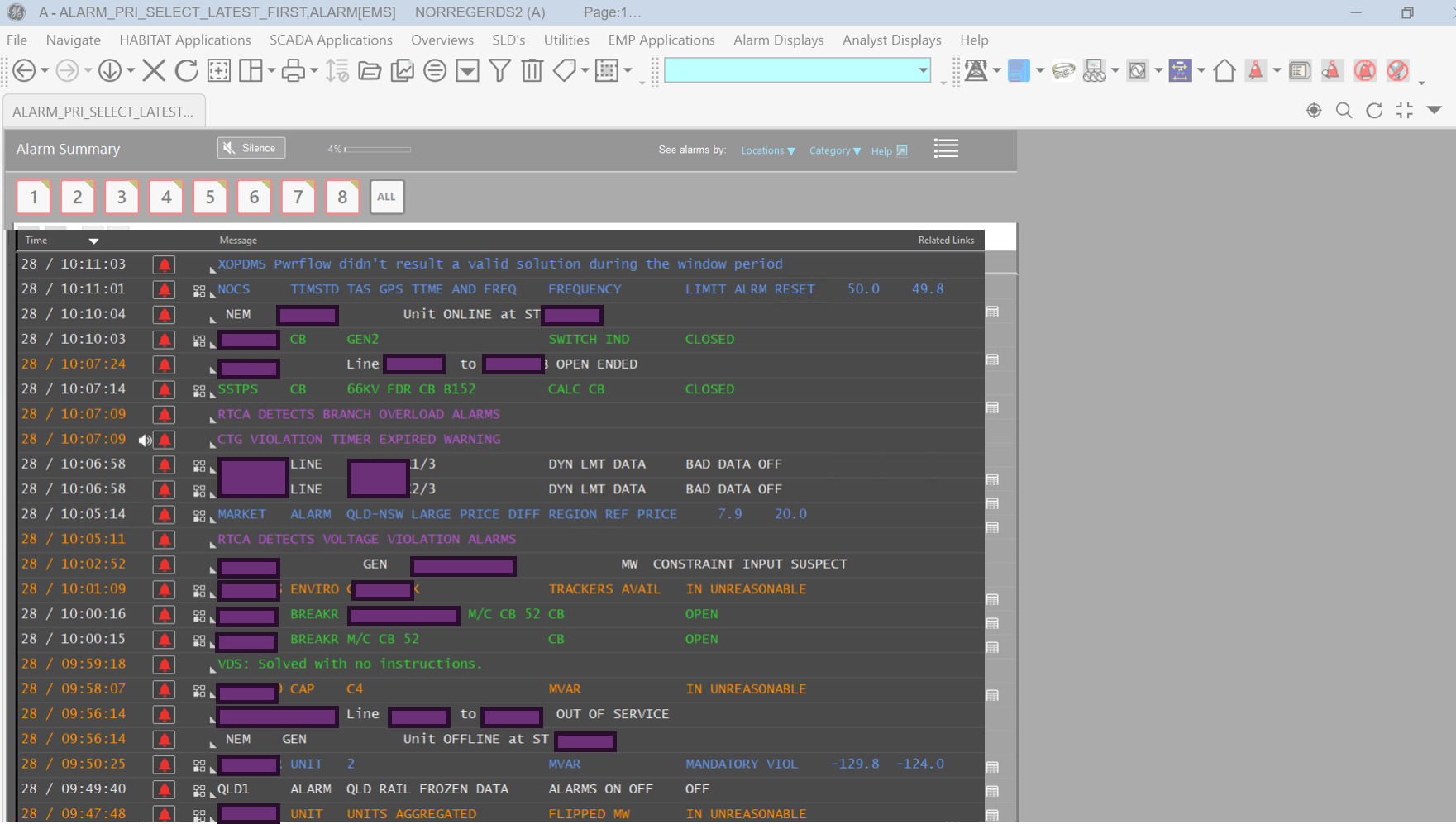 Sometimes it’s up to 6500 alarms per minute
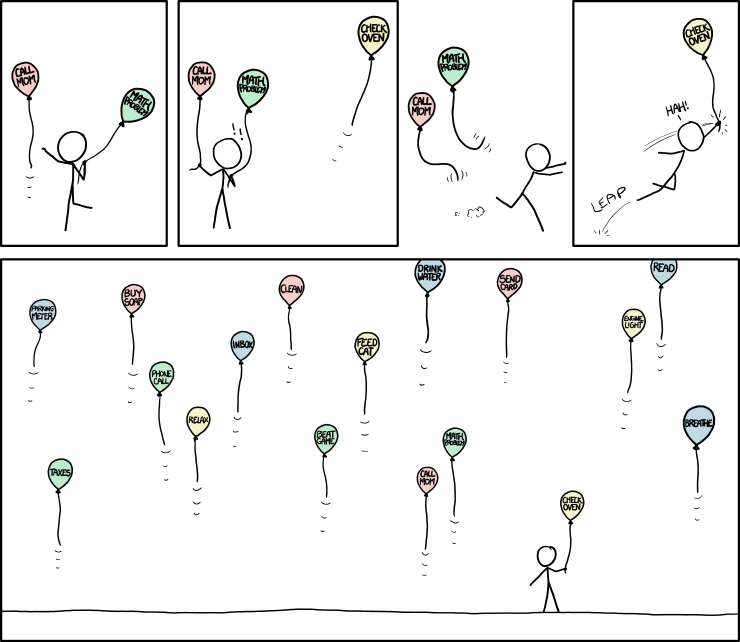 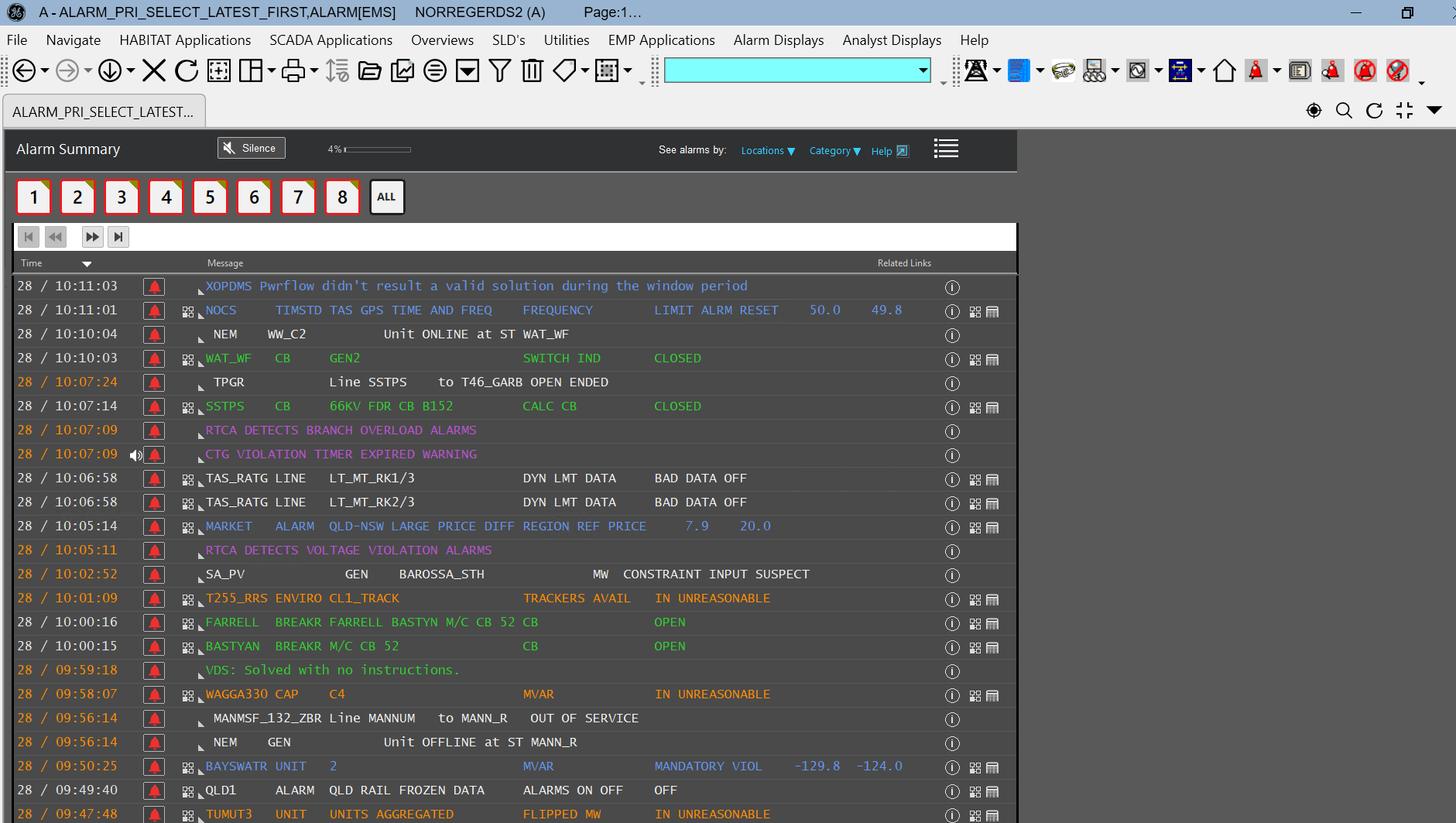 Challenges:
High Volume and Increased Complexity of Alarms
Lack of Alarm Interpretation and Contextualization
Poor Display and Usability
xkcd 1106
Operator
4
I. Problem Statement: High Volume of Alarms
Current Process
Current state: overwhelming, manual, time consuming process
Vision: automation with machine learning
Proposing process
Classification
Clustering
+ Chat Bot for better Information Integration
5
II. Project Roadmap
6
Data Acquisition
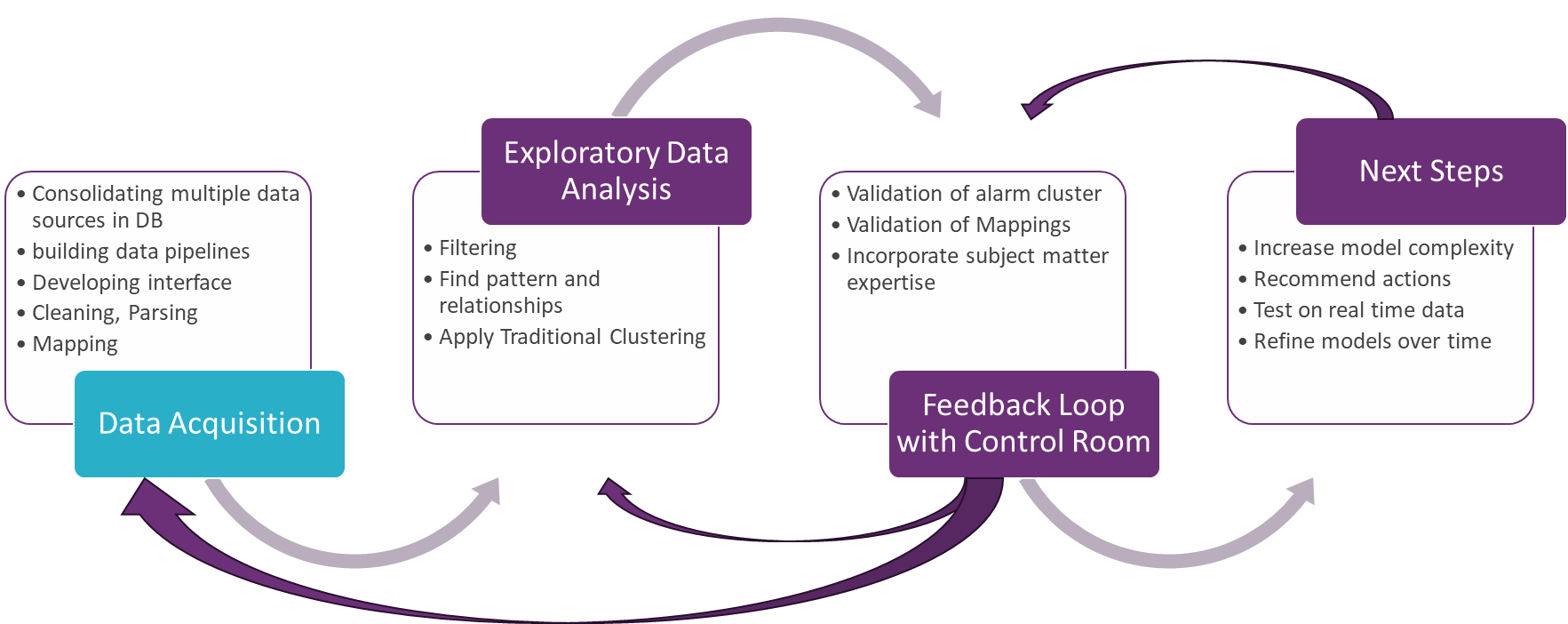 We want to connect multiple data sources across AEMO to enrich the alarms with valuable information
We already consolidated the following datasets in a PostgreSQL DB:
Archive Alarms Files
Incident Reports of Non-Credible Contingency Events
Planned and Unplanned Outages
Grid Connectivity
Control Room Logs
Market Notices
cleaning, parsing
develop interface, building data pipelines
7
Mapping Challenge: System Integration and Data Consistency Issues
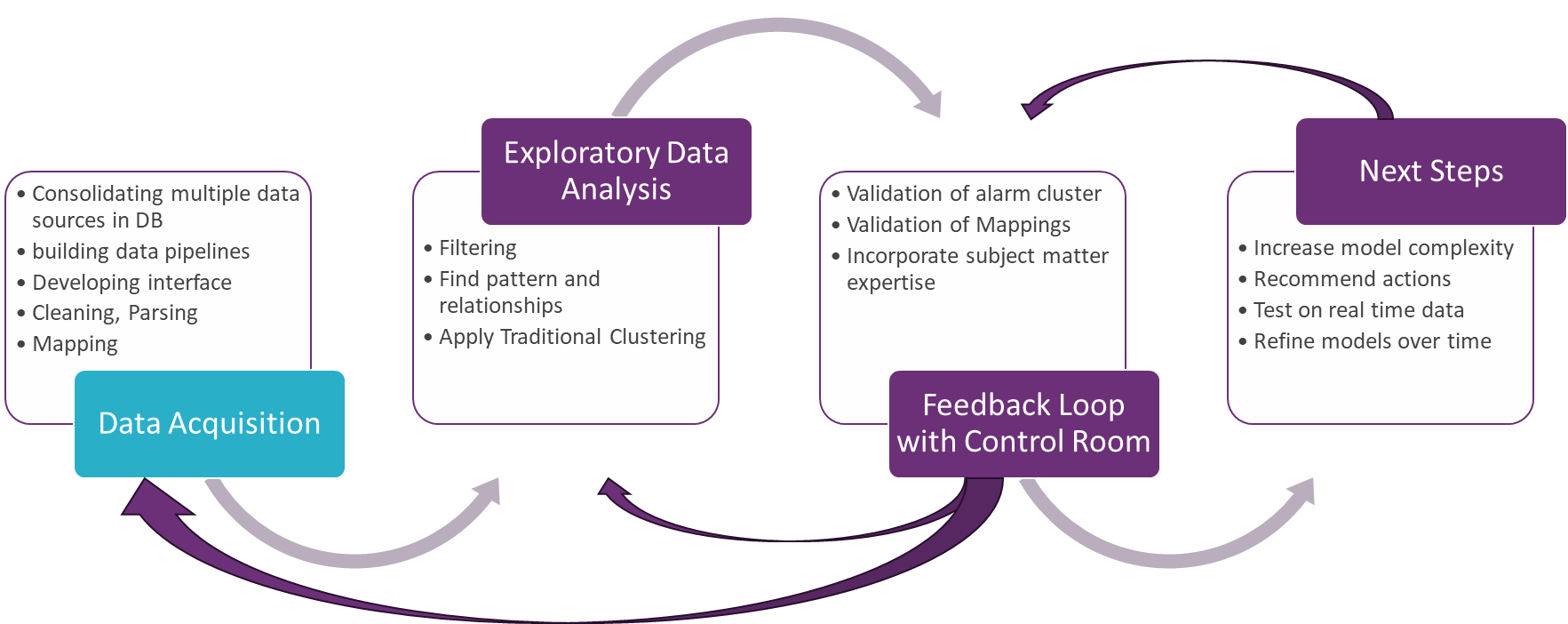 Inconsistent identifiers between systems lead to challenges in linking relevant data across platforms.











Machine learning could be useful to handle these inconsistencies
8
II. Project Roadmap
Dashboard
9
EDA - Analyse Alarm Flooding Events
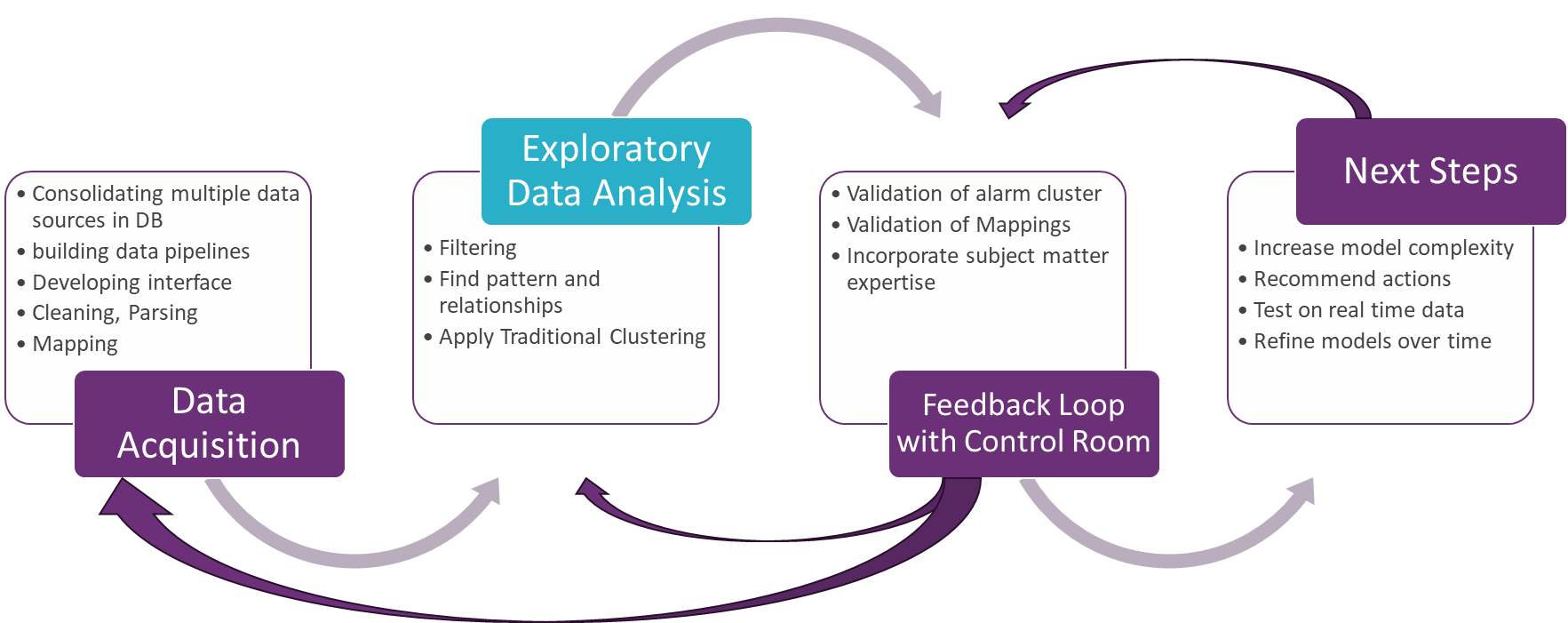 Already filtered down from 6500 alarms per minute
Spike as Indicator?
Power System Event
Outages
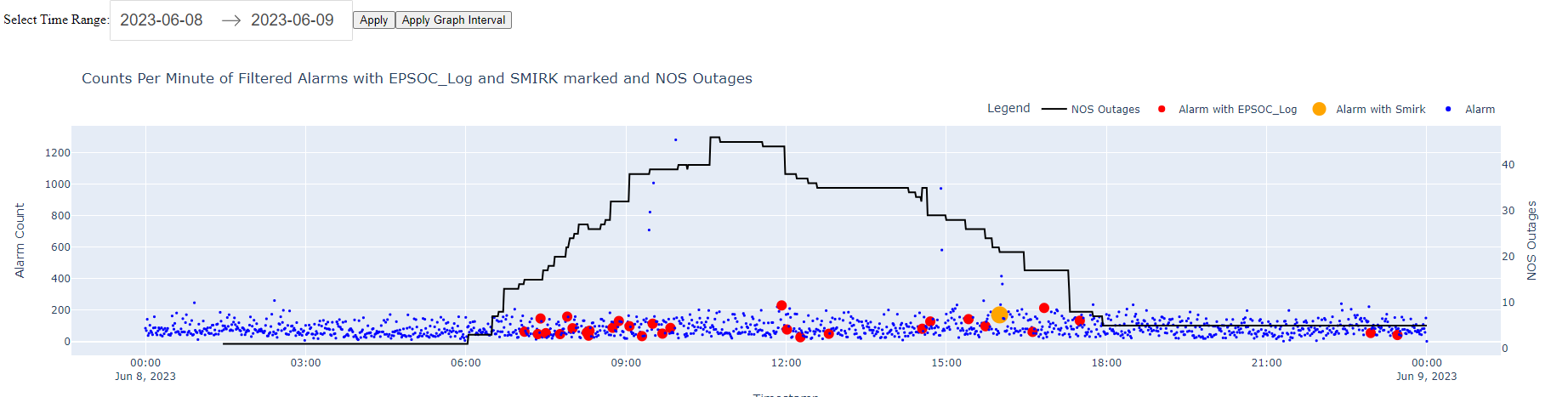 Alarm Count
Control Room Logs
Outages
Timestamp
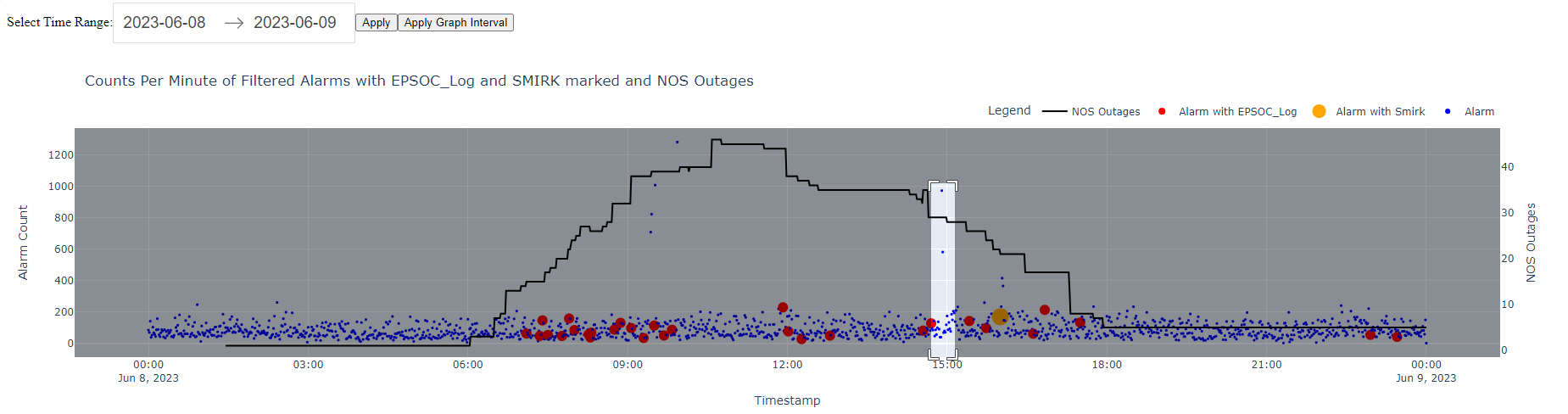 10
EDA - Analyse Alarm Flooding
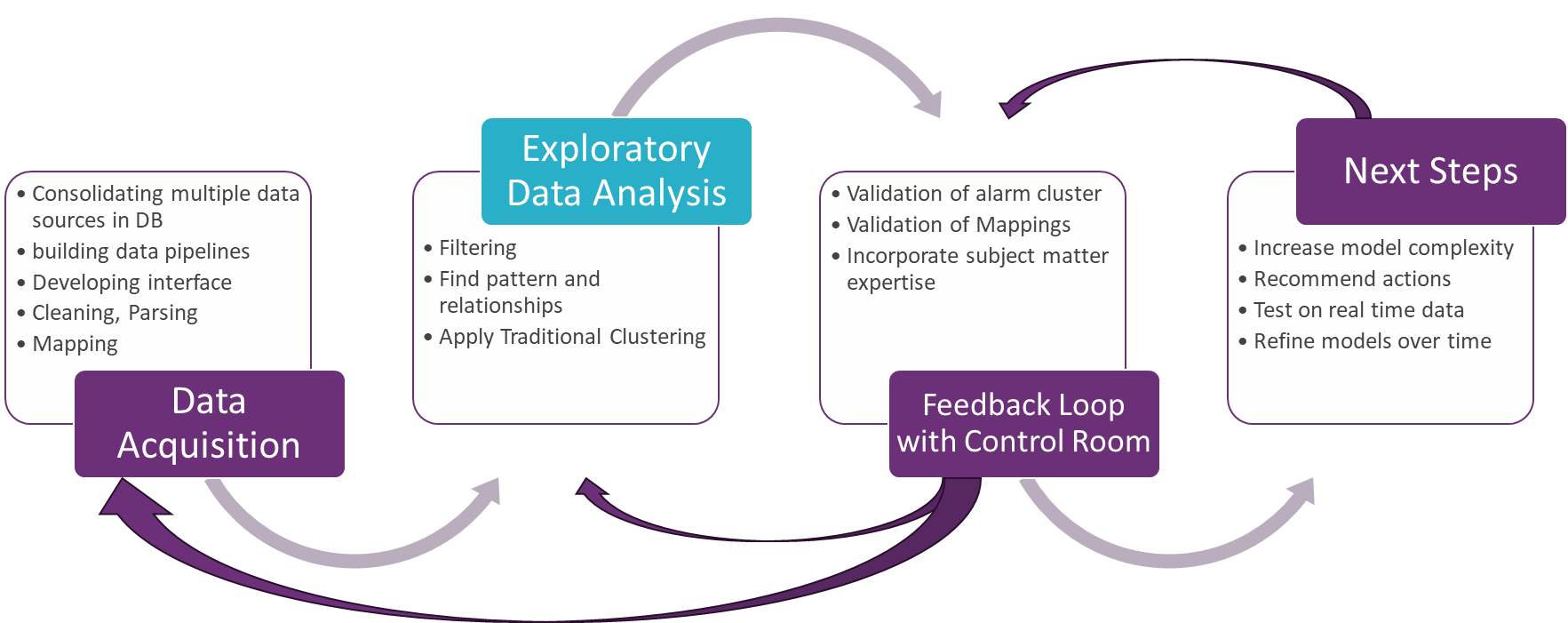 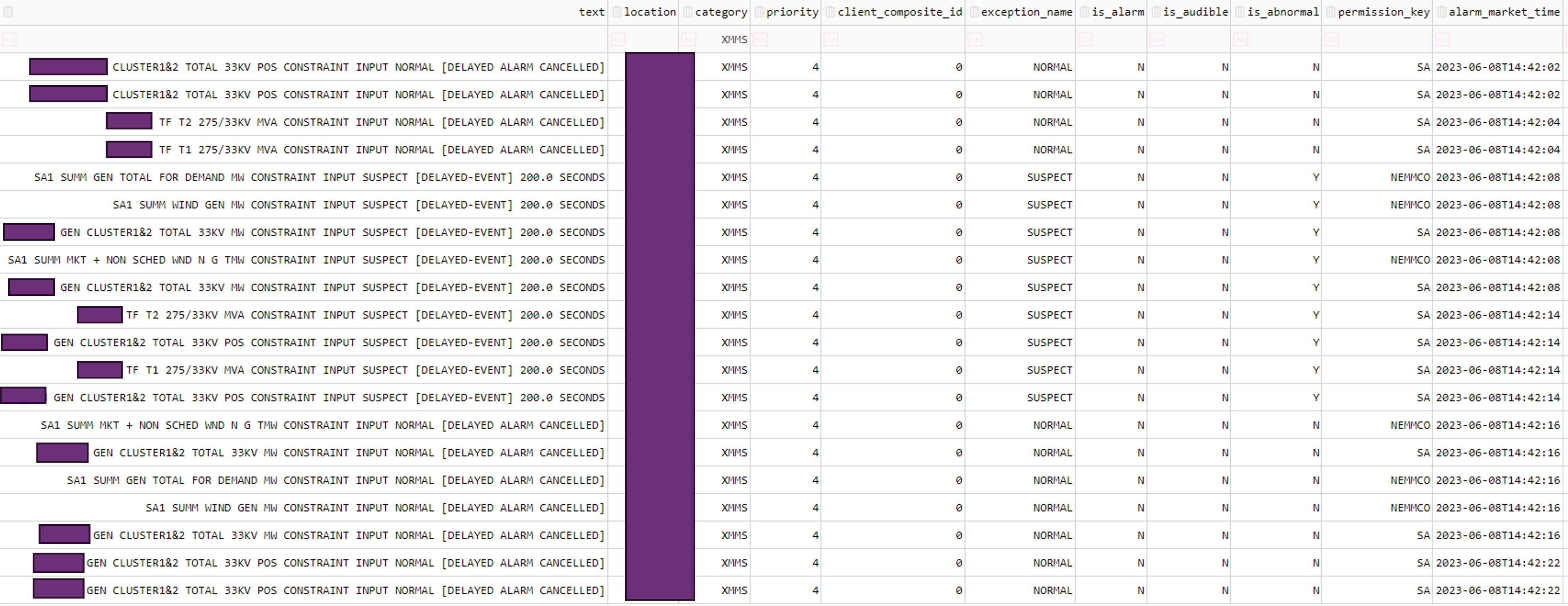 Indicates a loss of SCADA points
11
EDA - Analyze Alarm Flooding
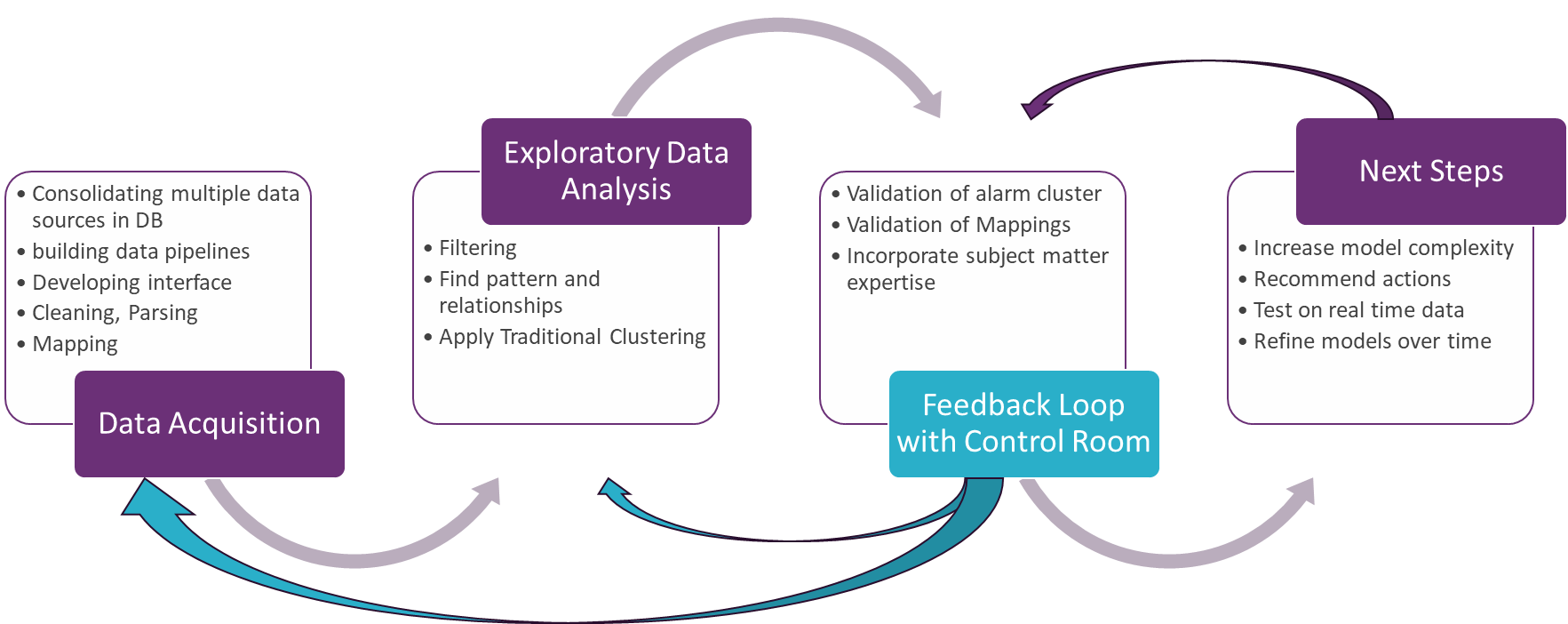 We can apply filters:
We can filter out a list of attributes approved by Operators
Equipment related alarms are most important to identify power system events
Now we have less noisy data as machine learning input
Alarm Count doesn’t indicate mayor power system events
12
Cluster Alarms from a non-credible contingency event
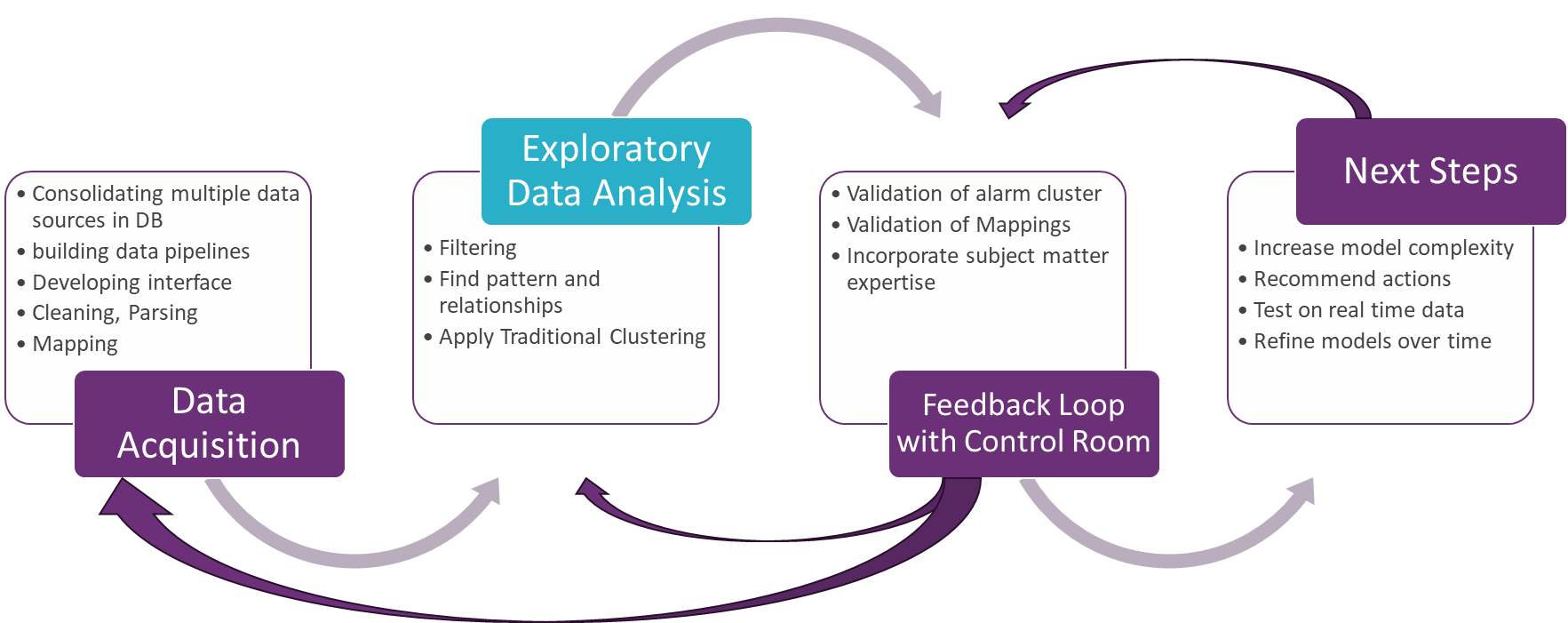 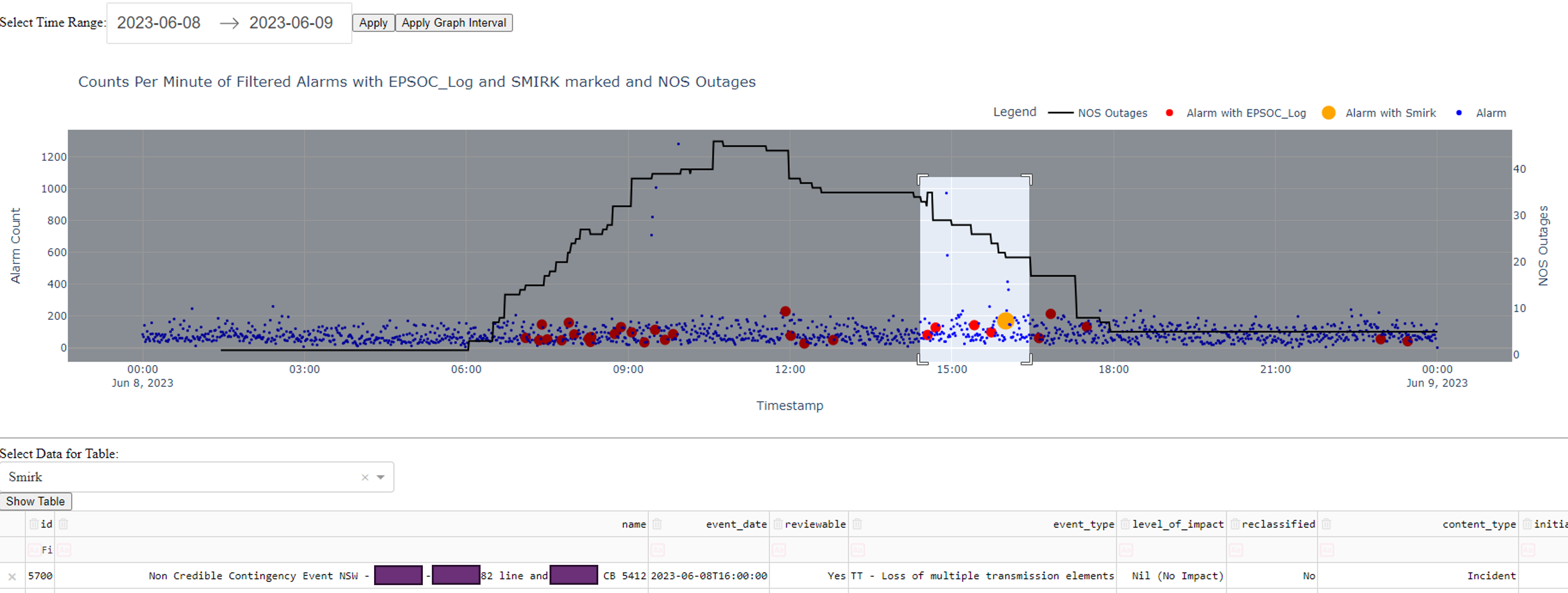 Trip of Sub A – Sub B 330 kV line and Sub A 330/33 kV transformer
Filter options:
1. Alarms which are physically related
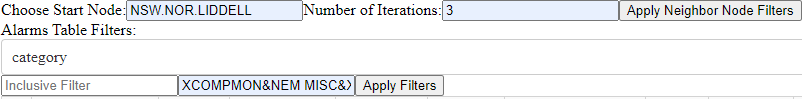 2. Filter noise
13
Cluster Alarms from a non-credible contingency event
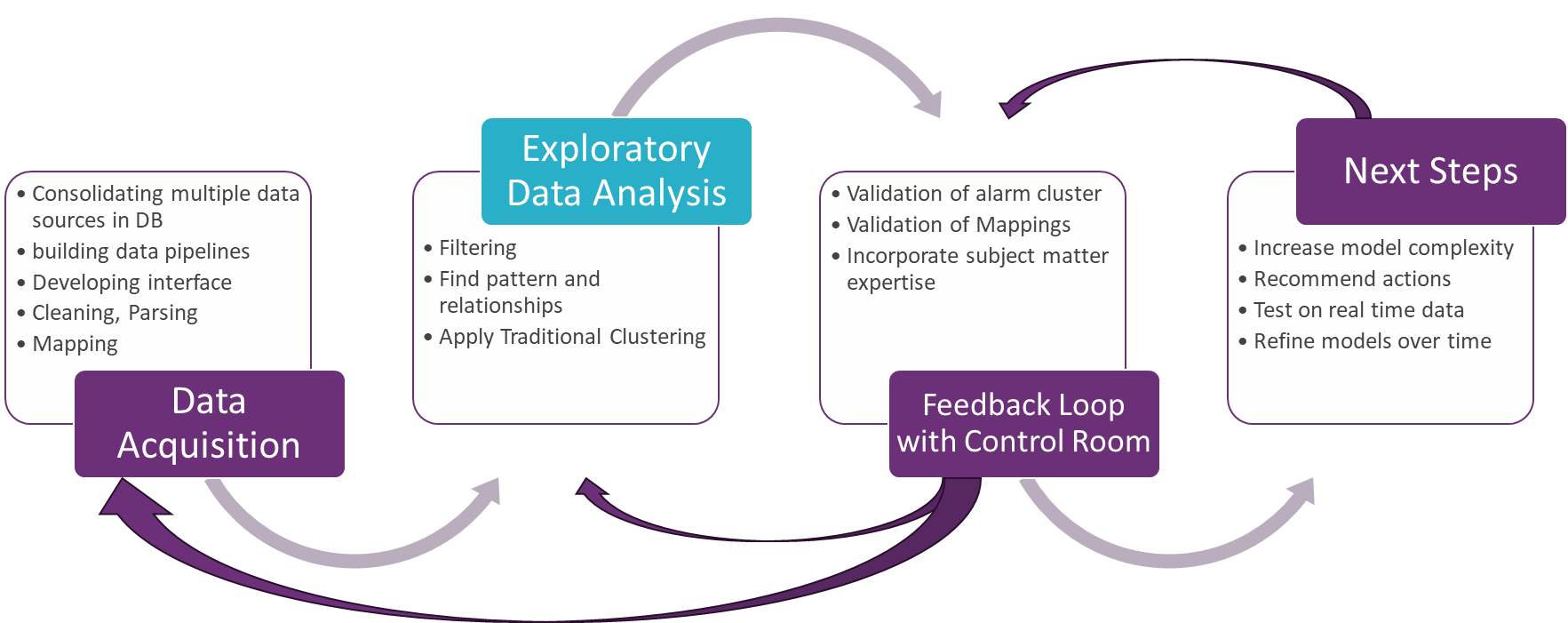 Choose cluster algorithm
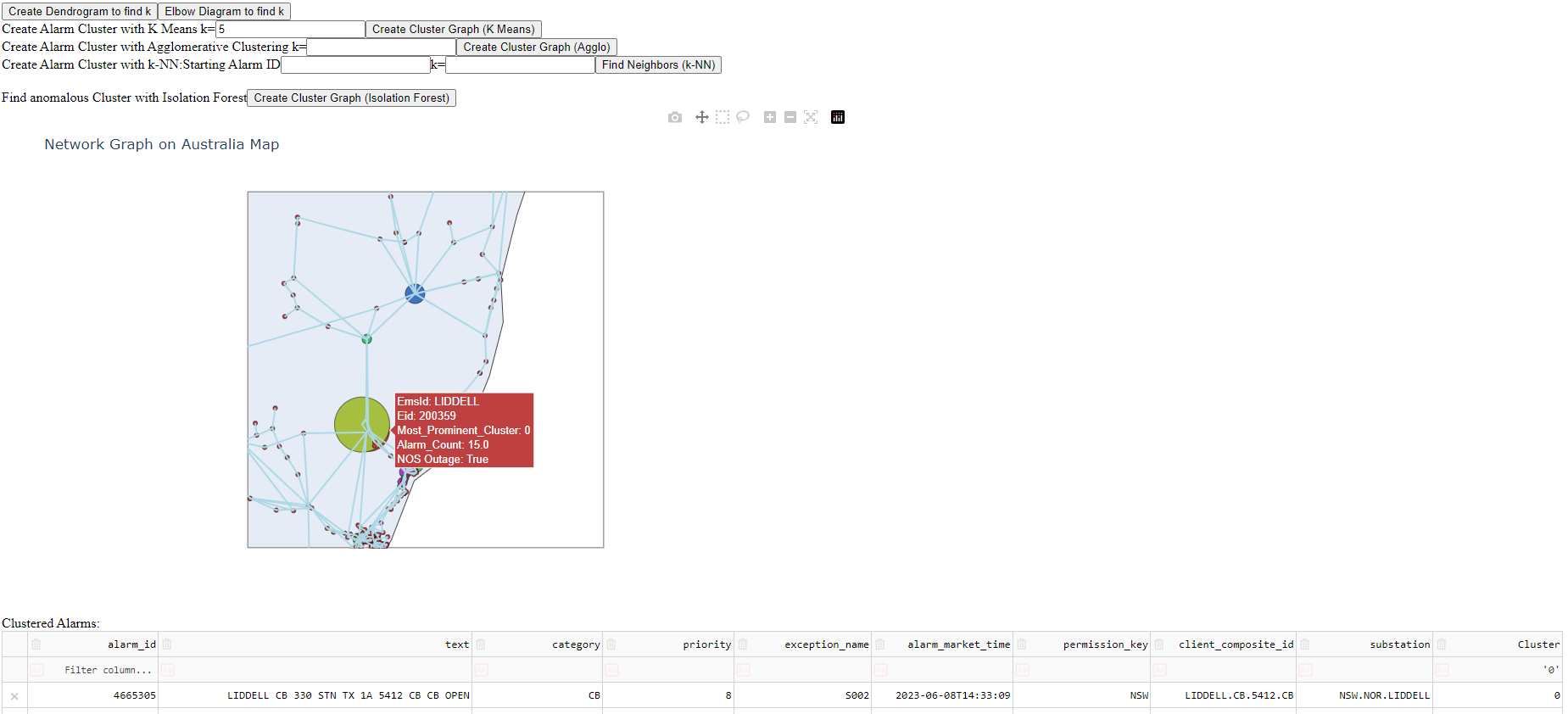 Alarm Cluster plotted in 2D Embedding Space
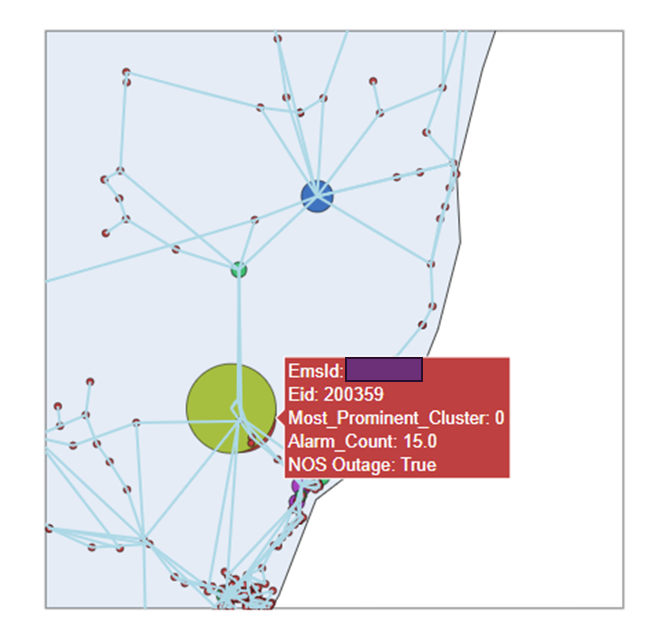 Cluster
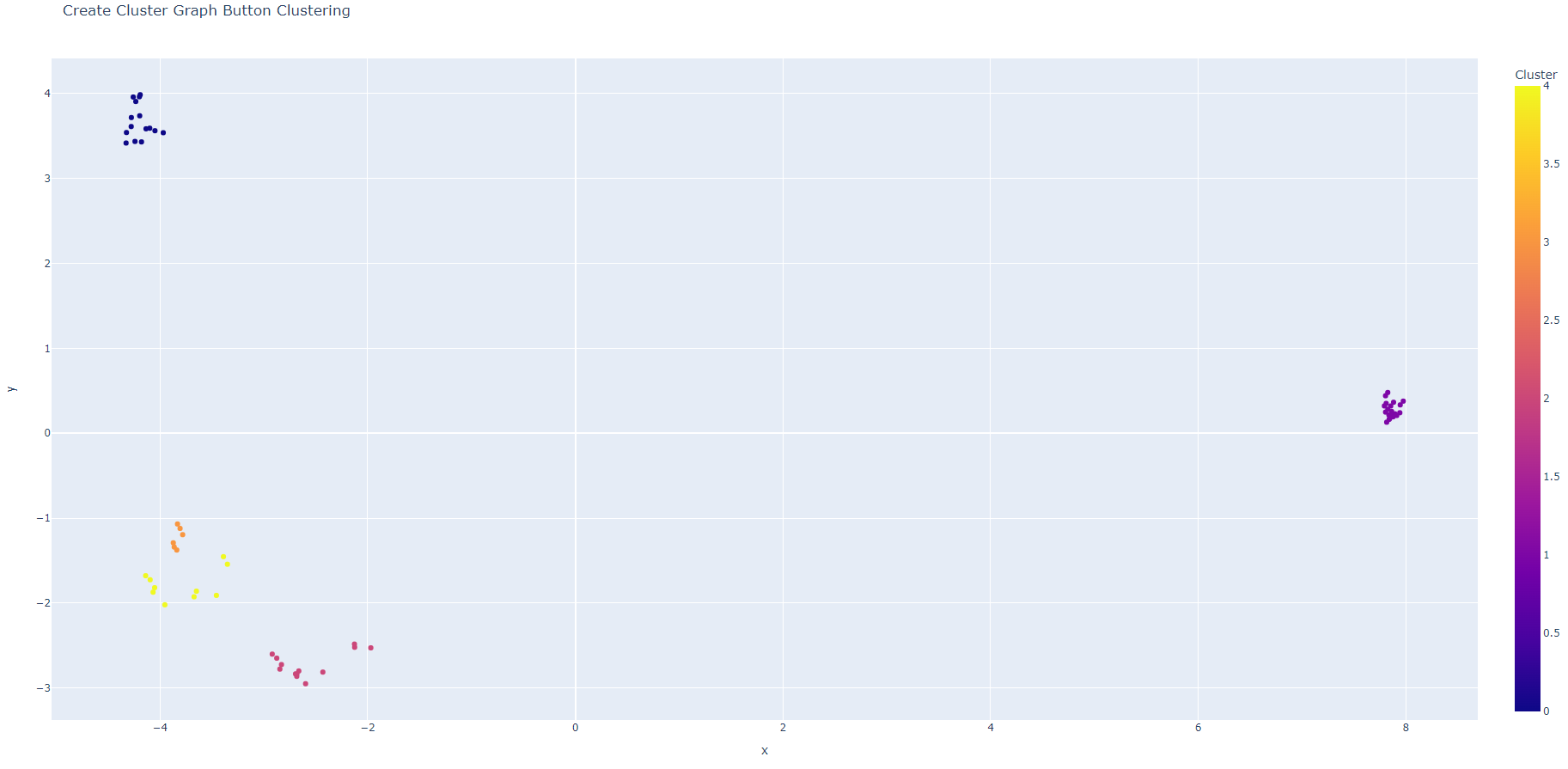 Cluster 0
14
Cluster Alarms from a non-credible contingency event
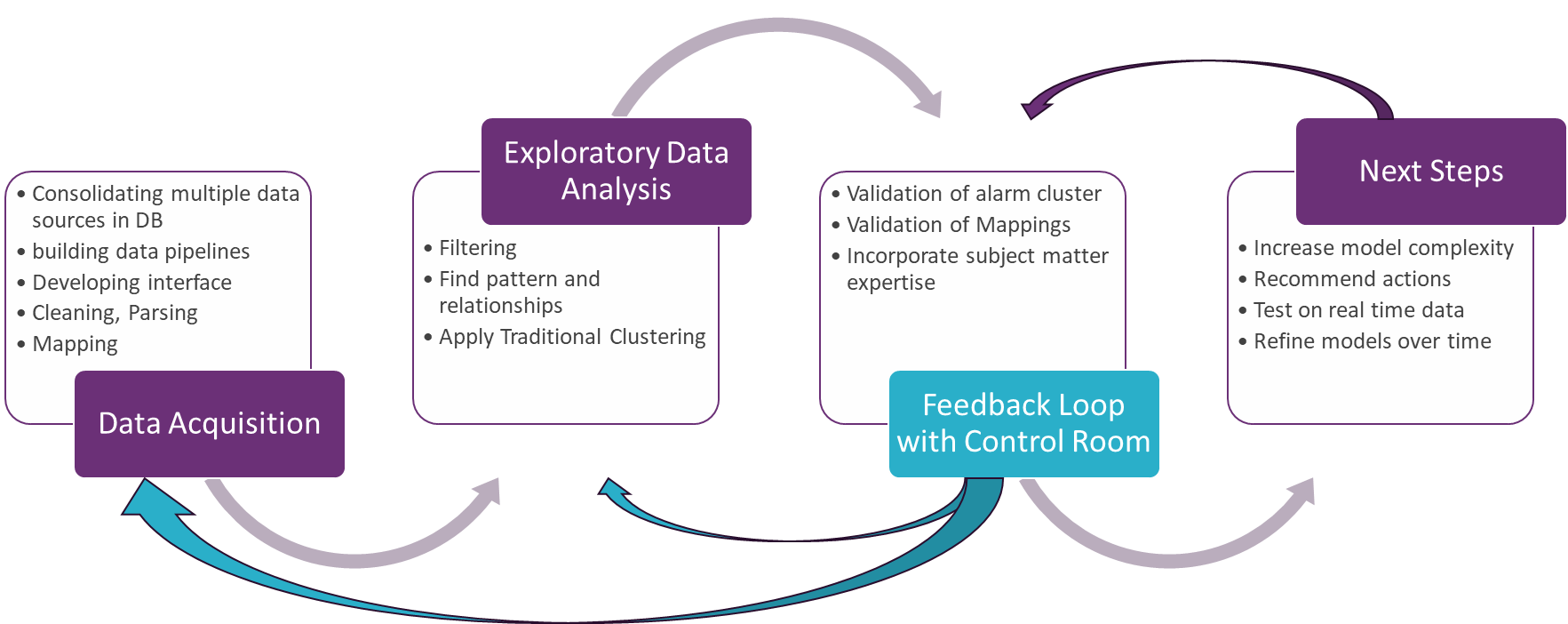 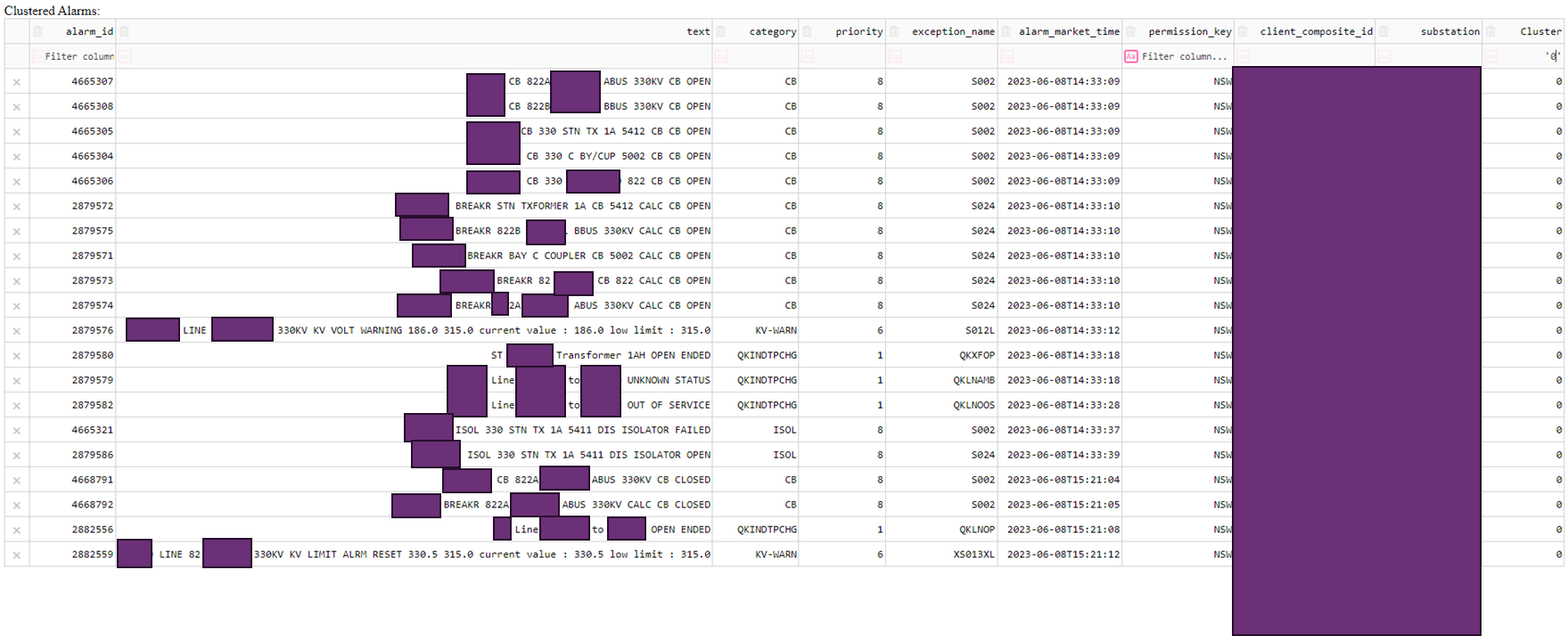 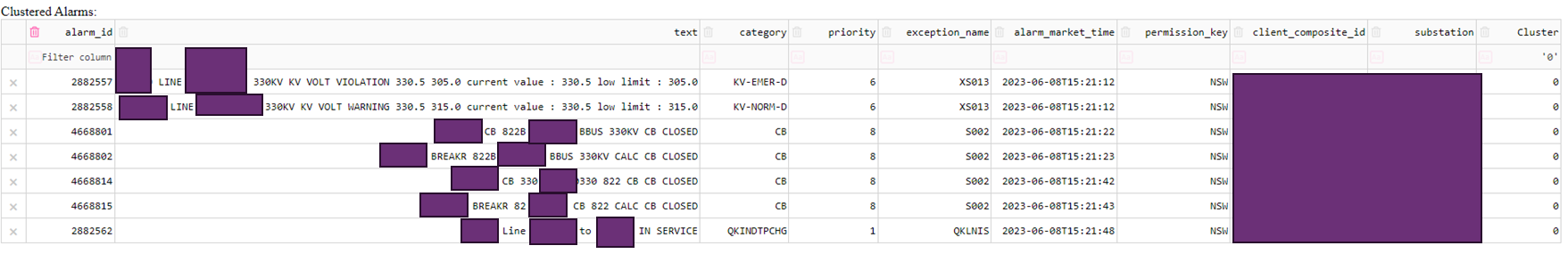 15
How does this help the Control Room again?
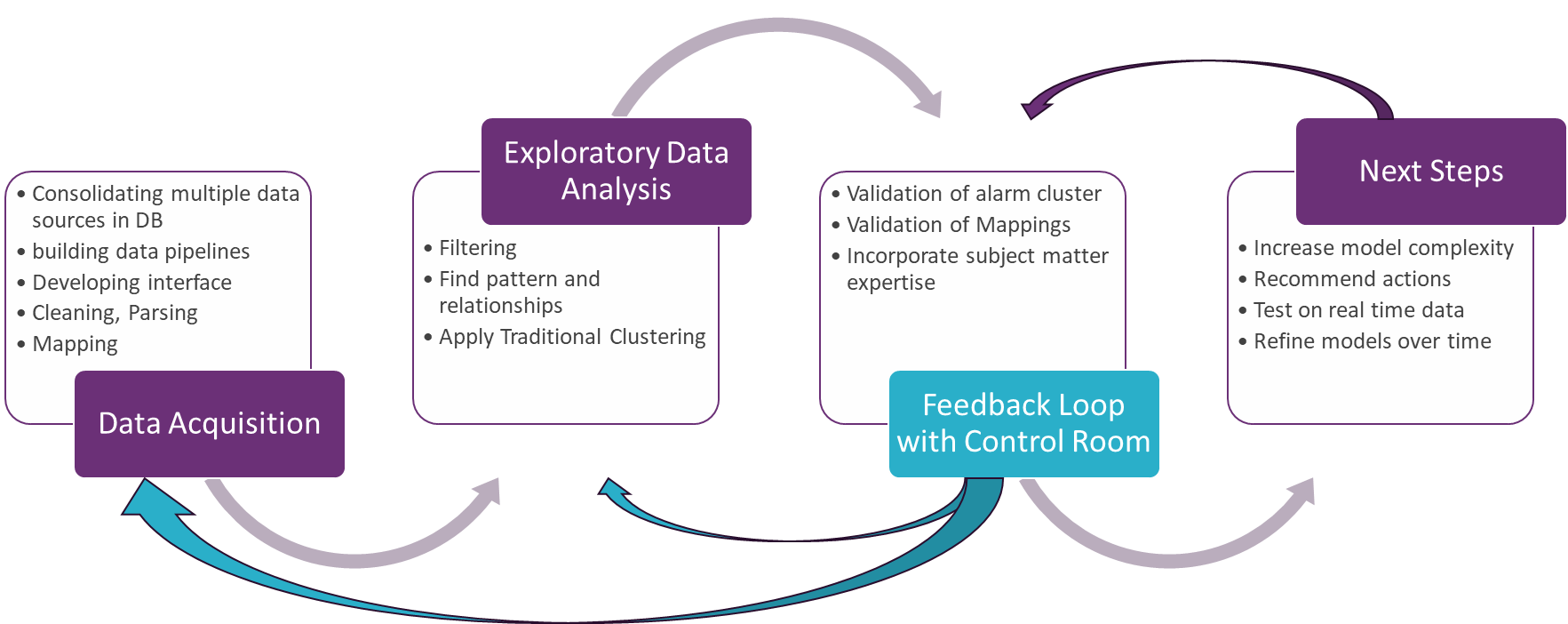 You can imagine there is a lot of different system conditions
We will use a Combination of Machine Learning and Traditional Coding
16
II. Project Roadmap
17
Idea Model Input: Graph based on Topology + additional Logging Sources
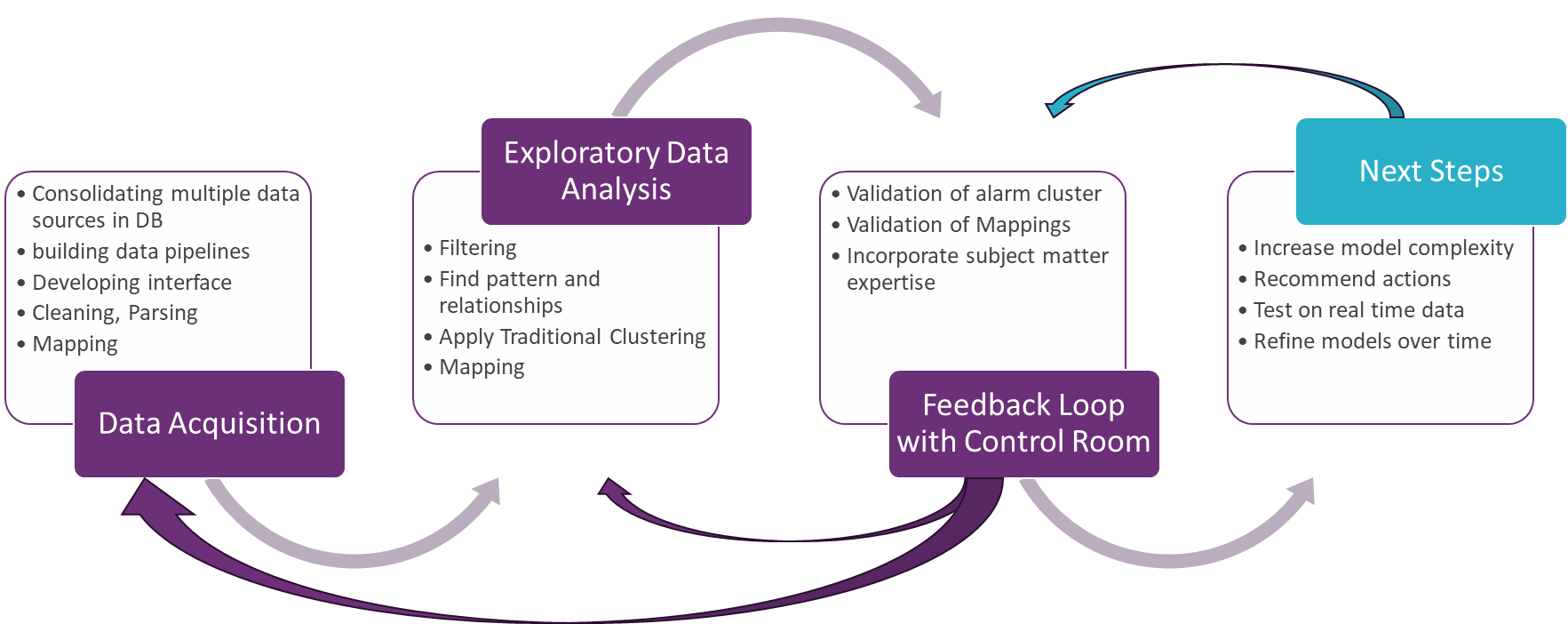 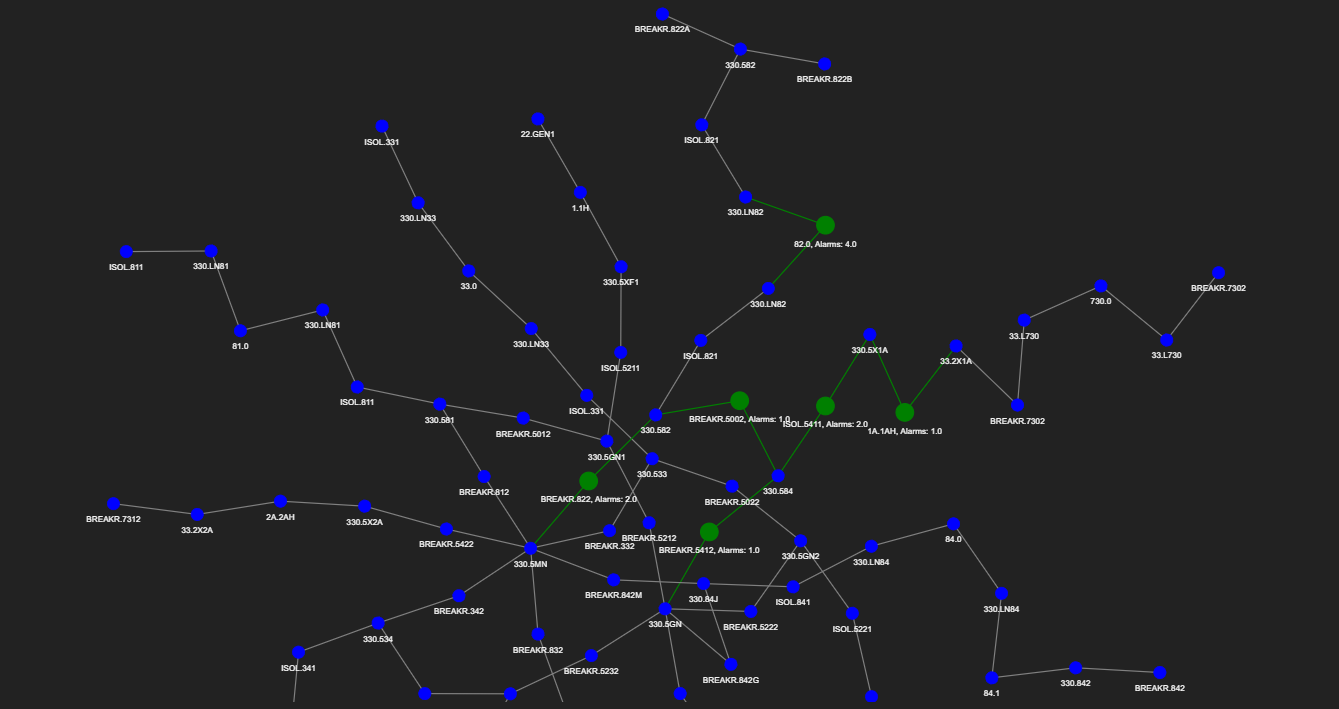 + dynamic topology changes
Alarm Type
Planned Outage
Constraints
Weather events
18
Training a Variational Graph Autoencoder
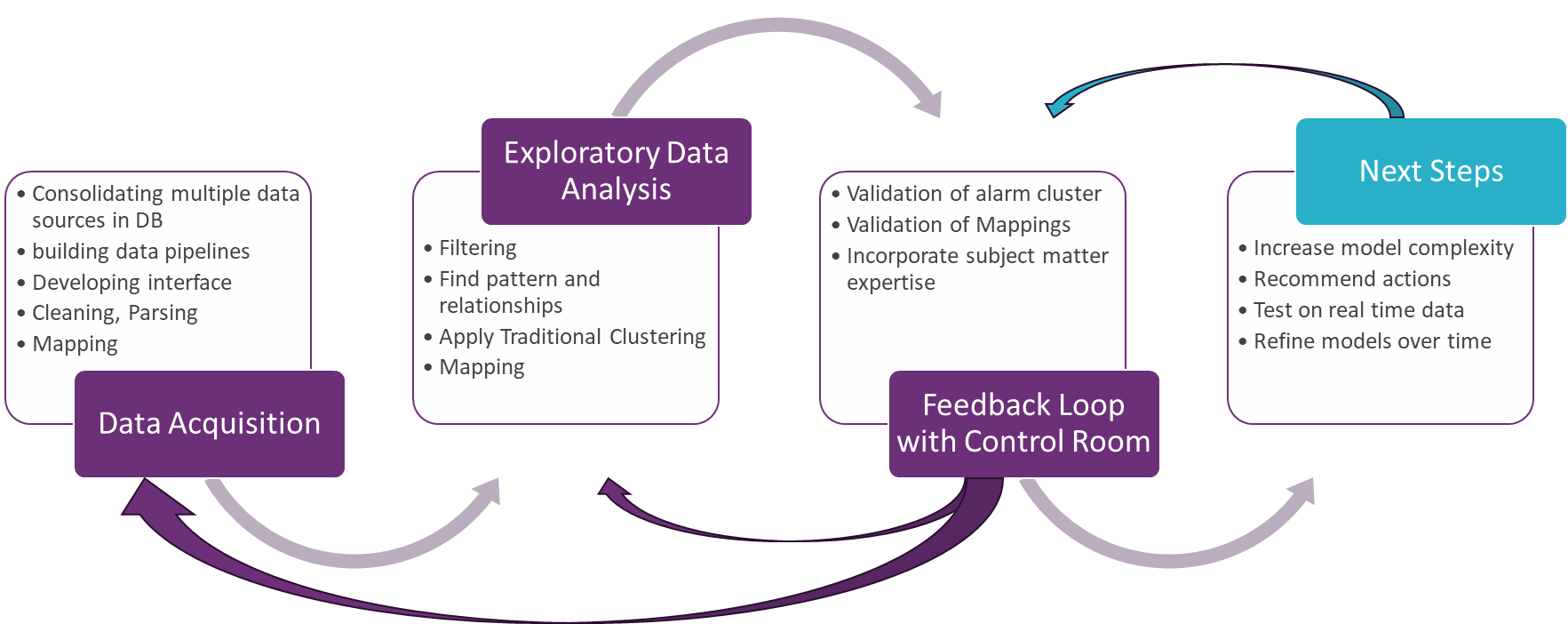 snapshots of the grid as time series of SCADA scans
New Alarm sequence
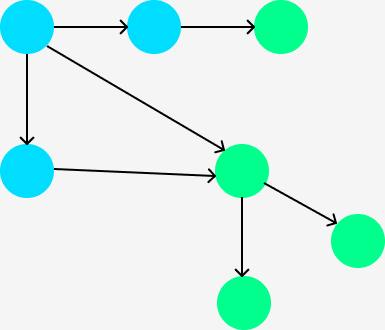 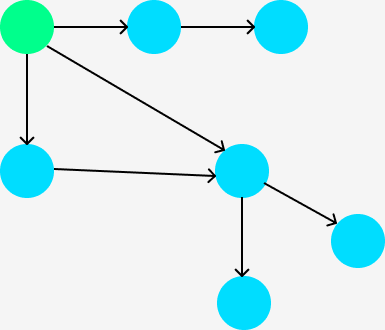 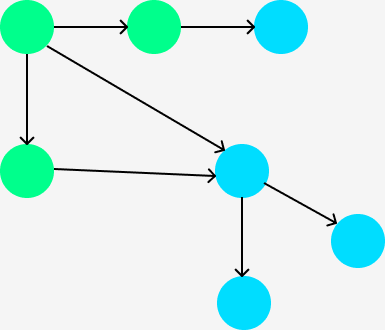 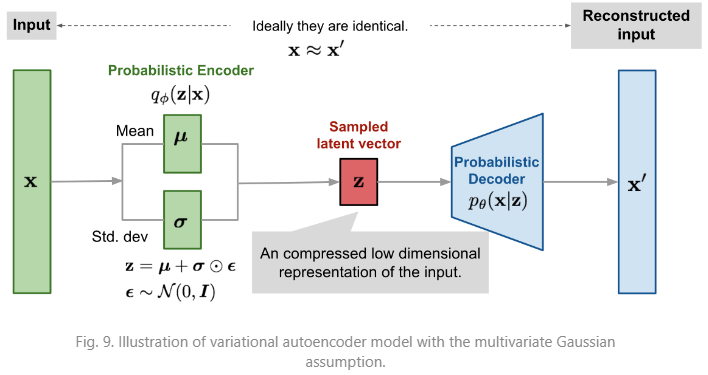 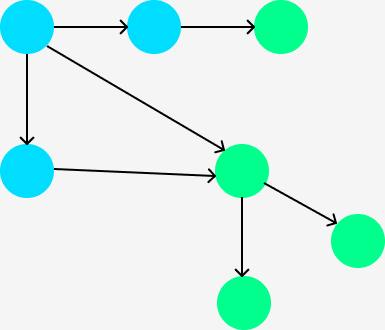 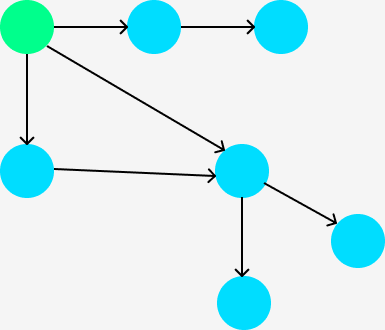 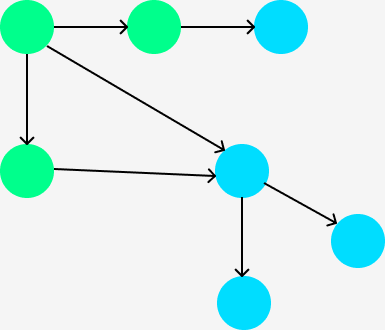 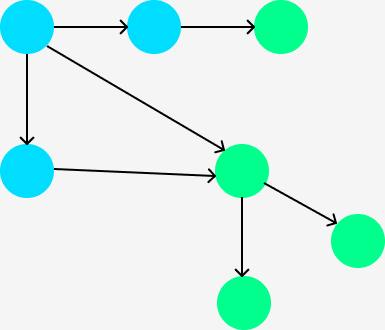 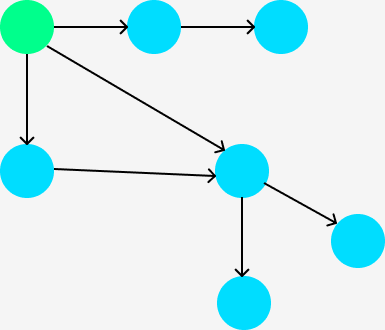 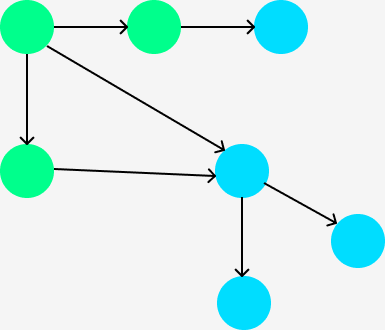 Clusters Alarms for critical event
19
Thank you for your attention.
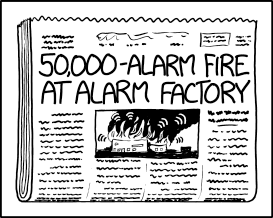 xkcd 1794
20
POV Control Room
Consolidate related alarms
Check SLD/Wallboard
Coordination with TNSP’s
Look up Planned Outages
Weigh up information from different EMS Applications
Weather and Environmental Considerations
Look up historical Logs and outages under similar conditions
System Security Assessment
….


Administrative Streamlining: 
Log “subjective” investigations 
Create templates for reporting and actions
…
21
Traditional Clustering - Conclusion
Requires manual filtering steps on the topology and the time window beforehand
Hyperparameter tuning can be very individual to each case
Clusters are based only on the Euclidean distance of the alarm embeddings

 Useful for investigating past power system events by mapping different logging sources and clustering the alarms
 Useful benchmark for comparison with more advanced models
 And to label alarm cluster of relevant power system events for further machine learning model improvements
 For now, focus on unsupervised learning
22
Which model should we use next?
Integrate time and connectivity  pattern?
IEEE Xplore Full-Text PDF:
23
EDA - Derivative of exception_name Alarm Count per Minute
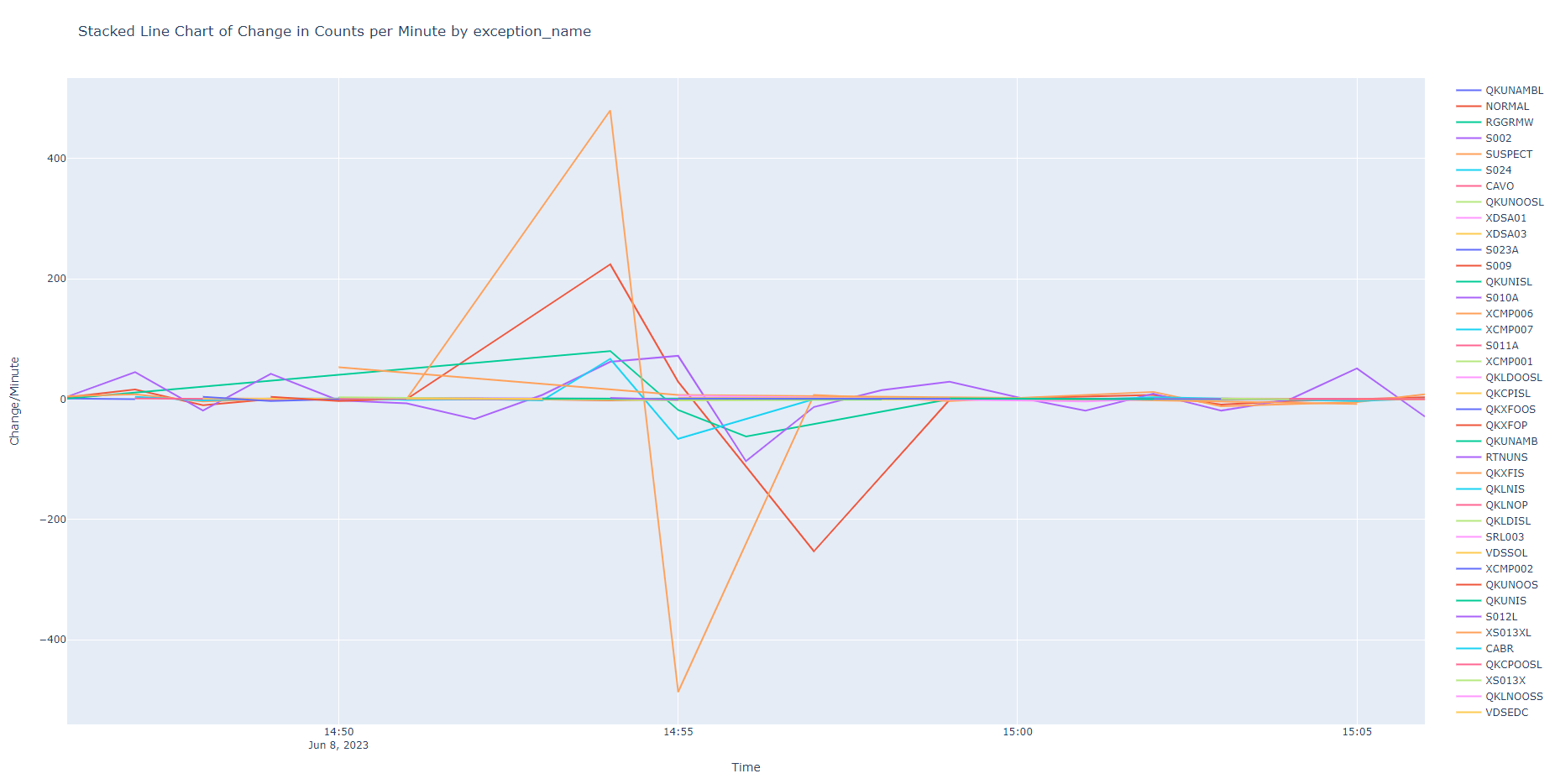 Indicates a loss of SCADA points
24
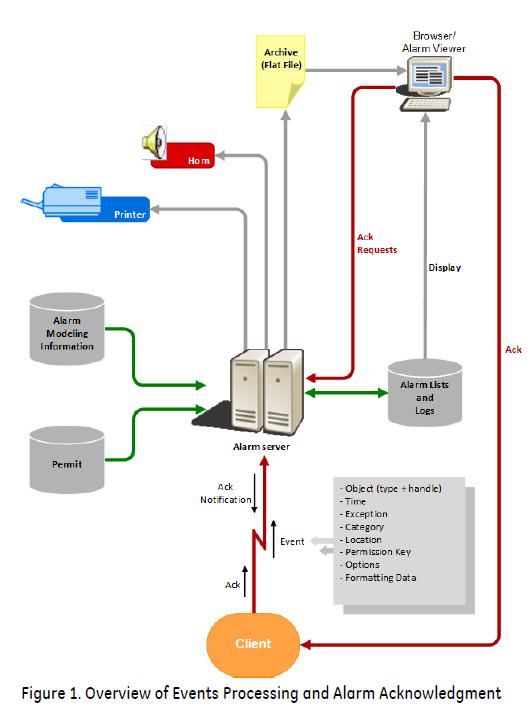 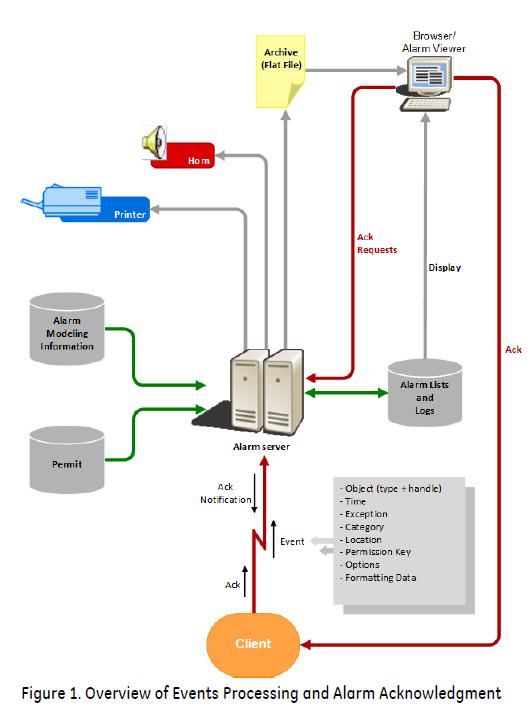 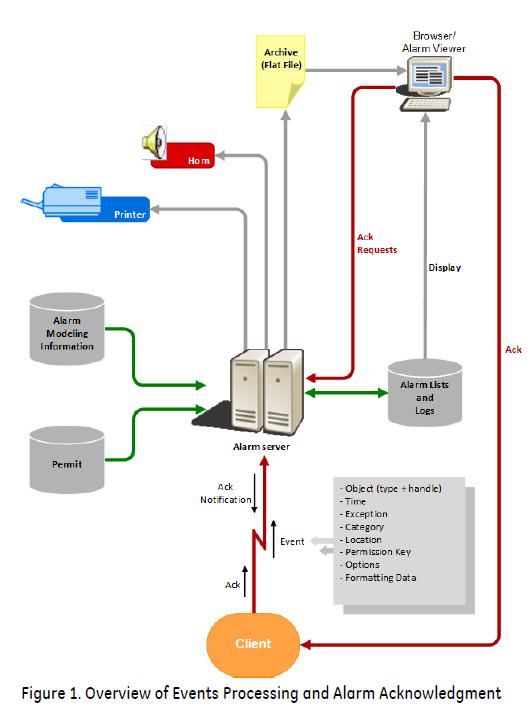 I. What is an Alarm?
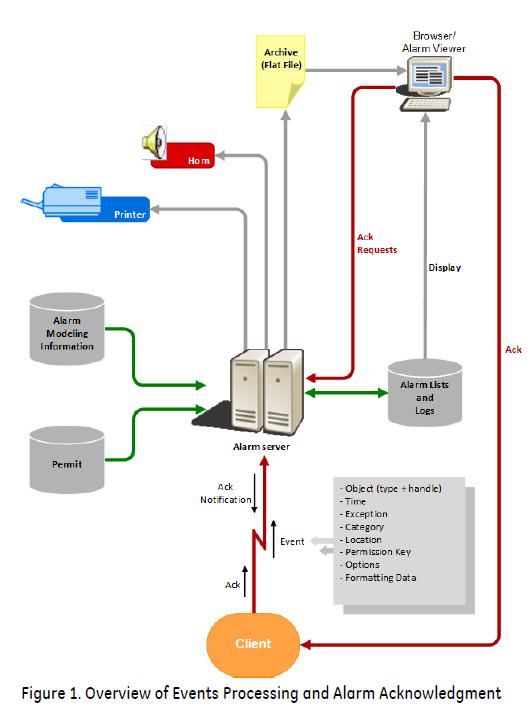 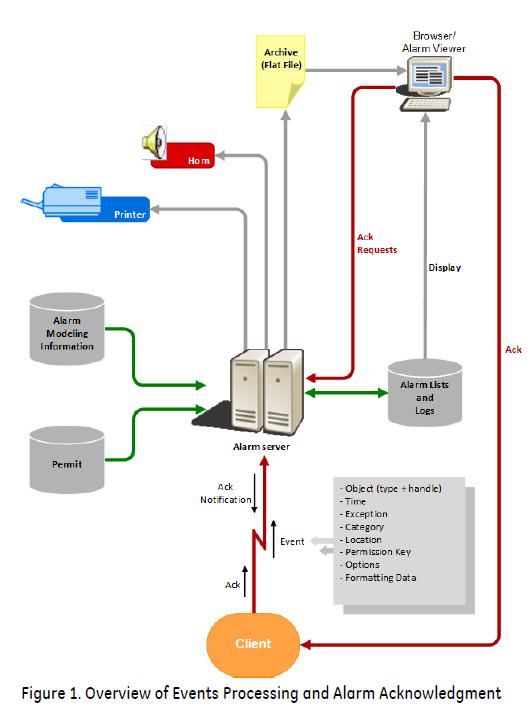 Modelling Information
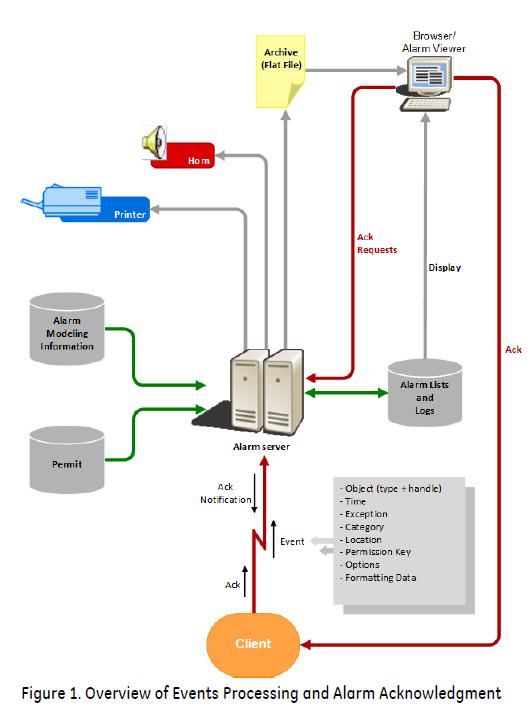 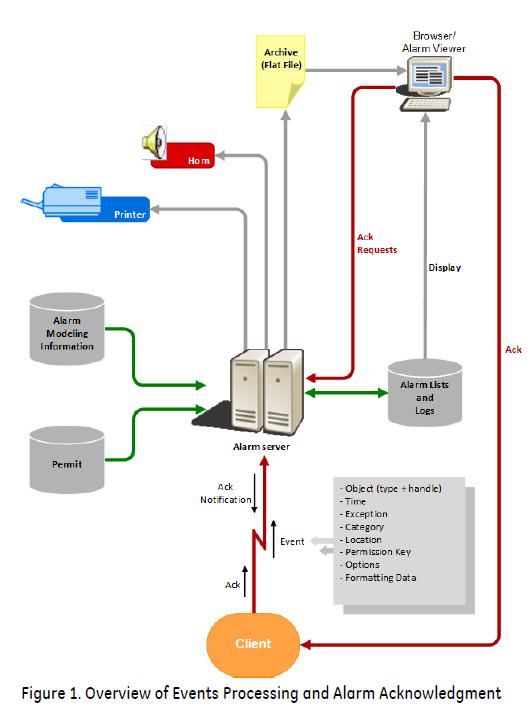 Attributes
Alarm clients can be on any computer (equipment or application) within the site.
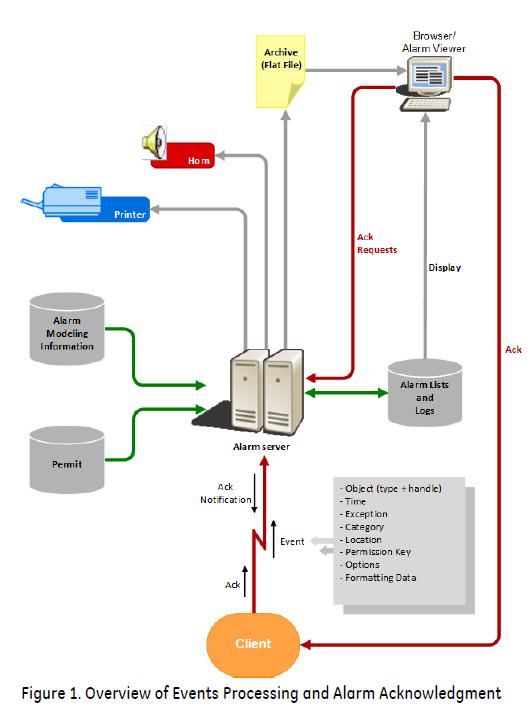 Bilder von assets
25
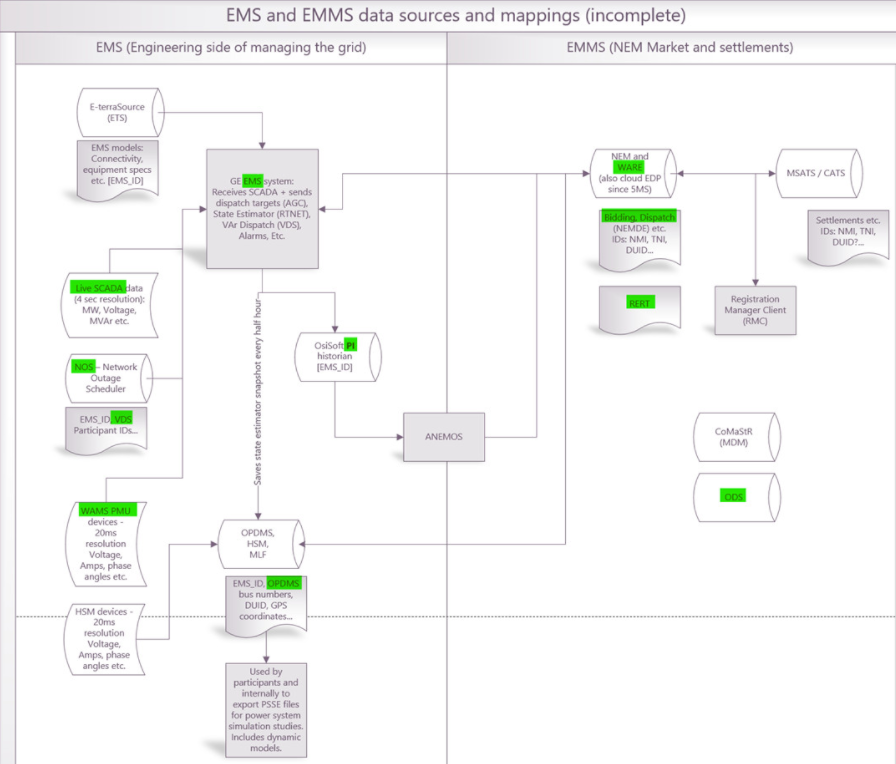 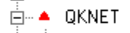 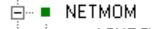 NEMMCO oracle database
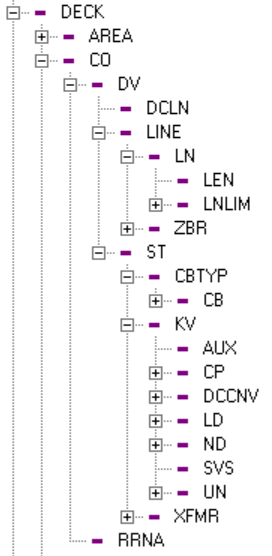 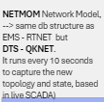 NETMOMID
Weather, Generation, Load Forecast
client_composite_id
MIAMI
SCADAMOM
EMS Alarms 
obj_mrid
STPASA database Constraints maps to DUID
EPSOC_Log
Market notice
NOS_ID
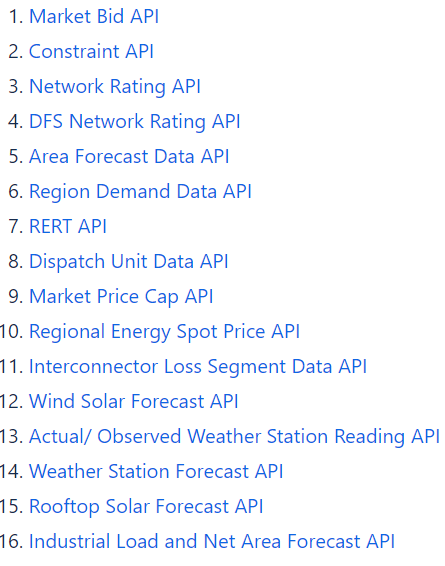 ODS Mapping
EID
EMS_ID
cim_mrid
OPDMS Mapping
Inconsistent ids between systems
Mapping attempts across AEMO
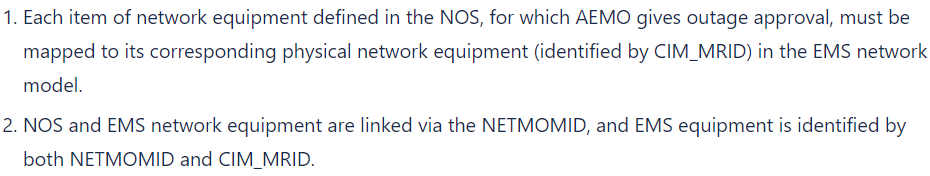 26
EDA - Spike originated from the share of XMMS category in the Alarm Count per Minute
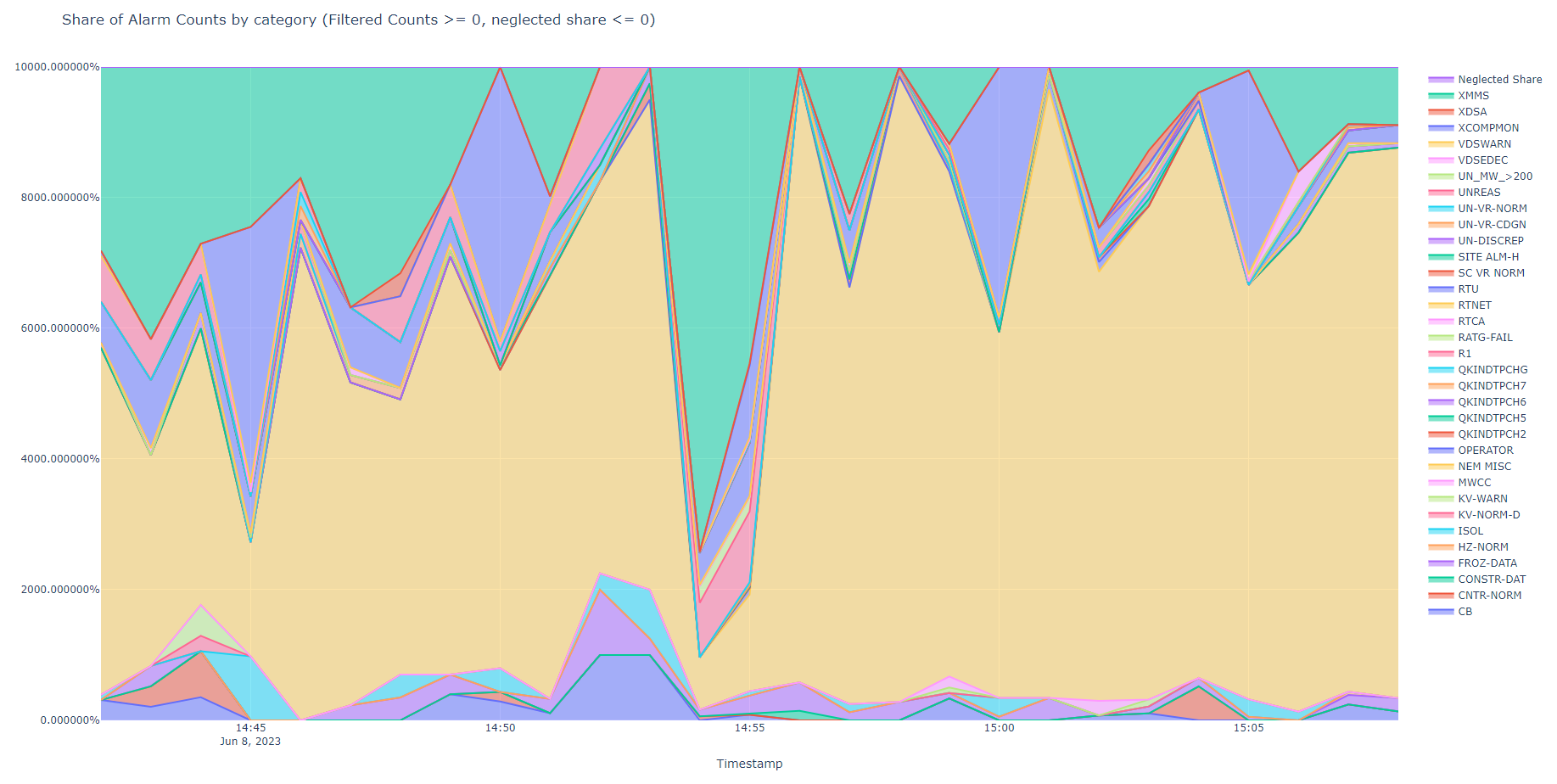 100%
80%
60%
40%
20%
0%
27